Global distribution of measles genotypes: last 12 months*
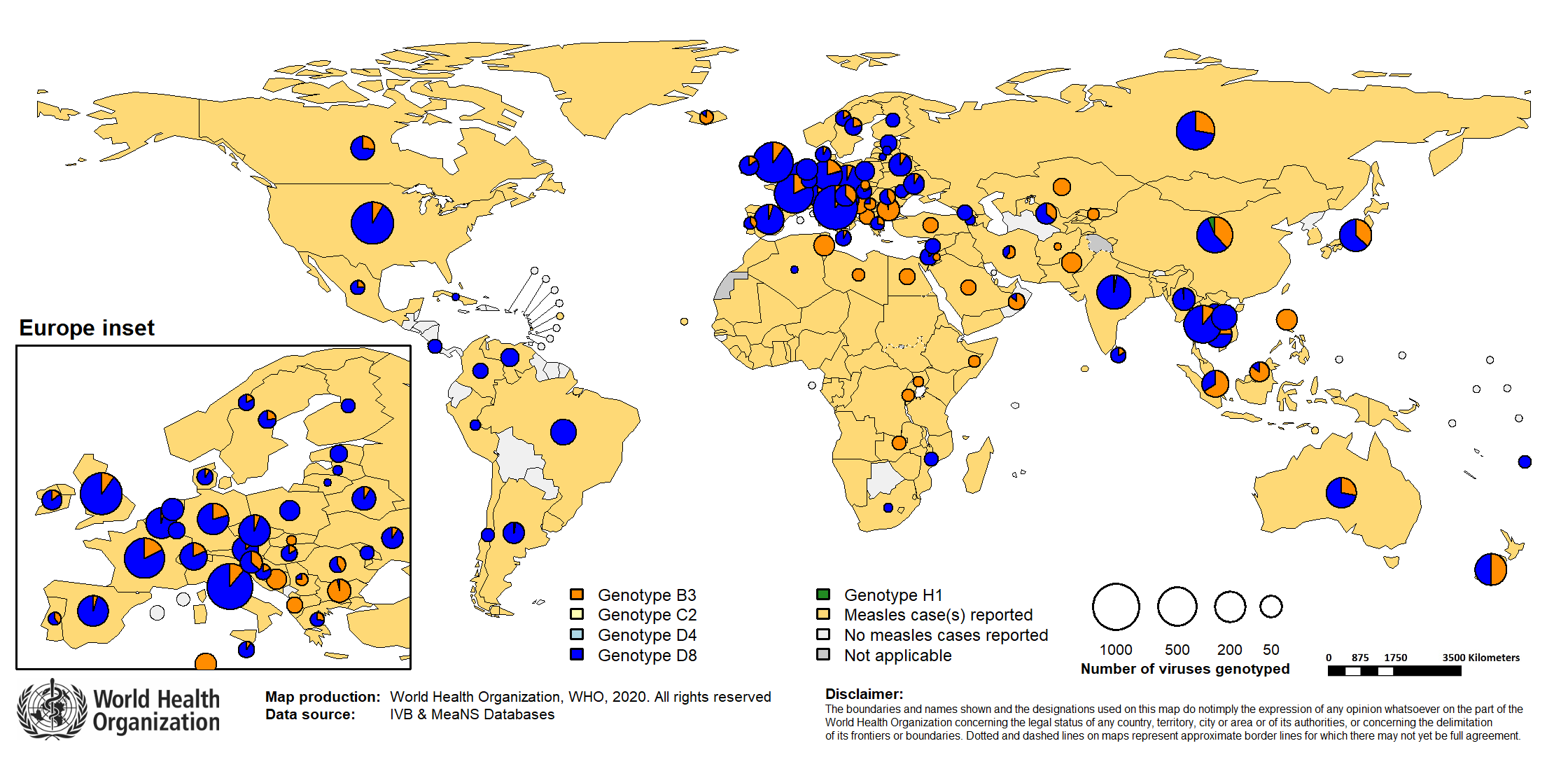 * Notes: Data Source: MeaNS database (Genotypes) and IVB Database (Incidence) as of 2020-03-11 and covering the period 2019-02-01 to 2020-01-31 - Pie charts proportional to the number of sequenced viruses